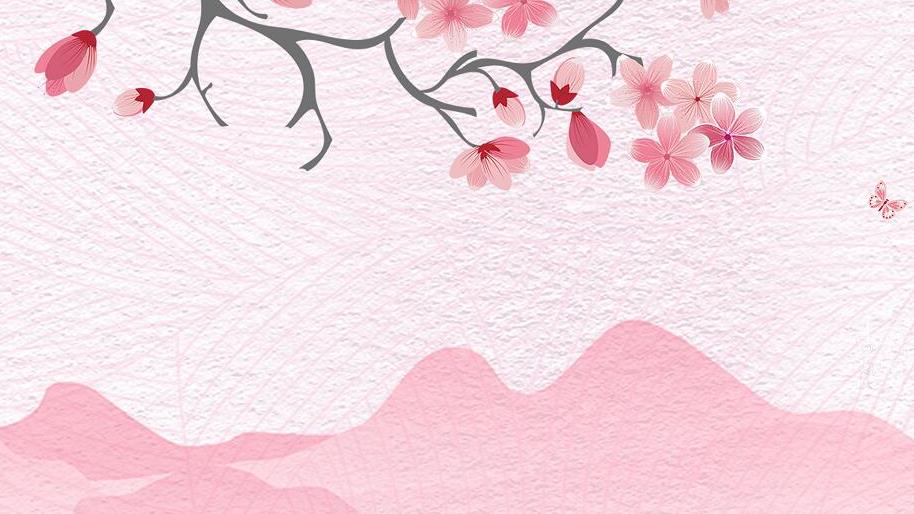 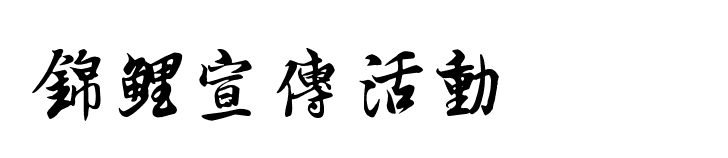 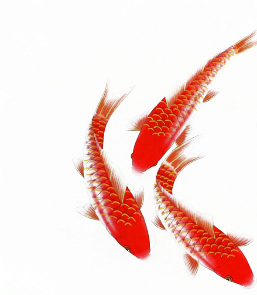 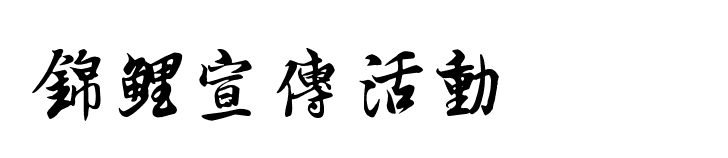 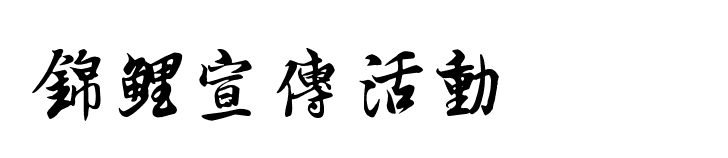 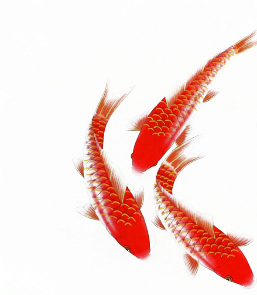 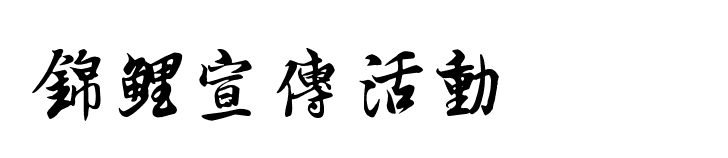 活  动  策  划           P   T  T 模 板
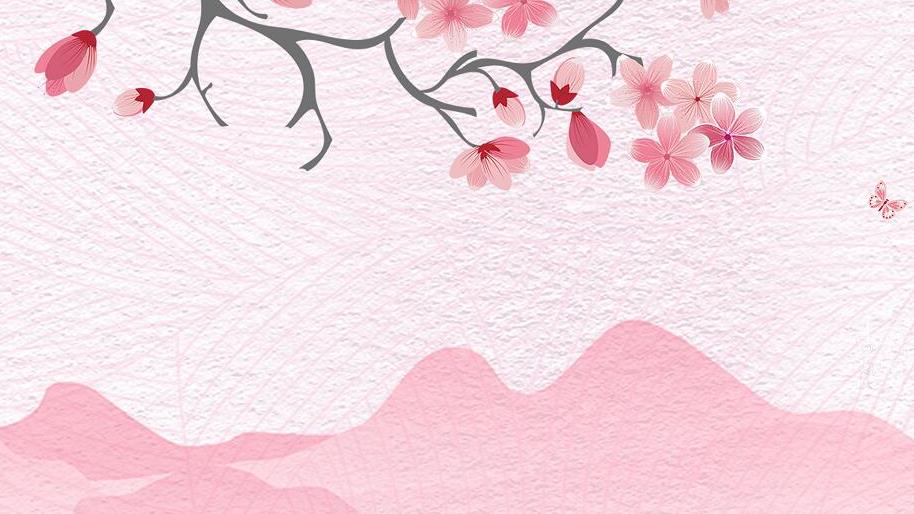 肆
叁
贰
壹
目
活动受众分析
活动背景介绍
活动经费预算
活动执行流程
录
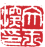 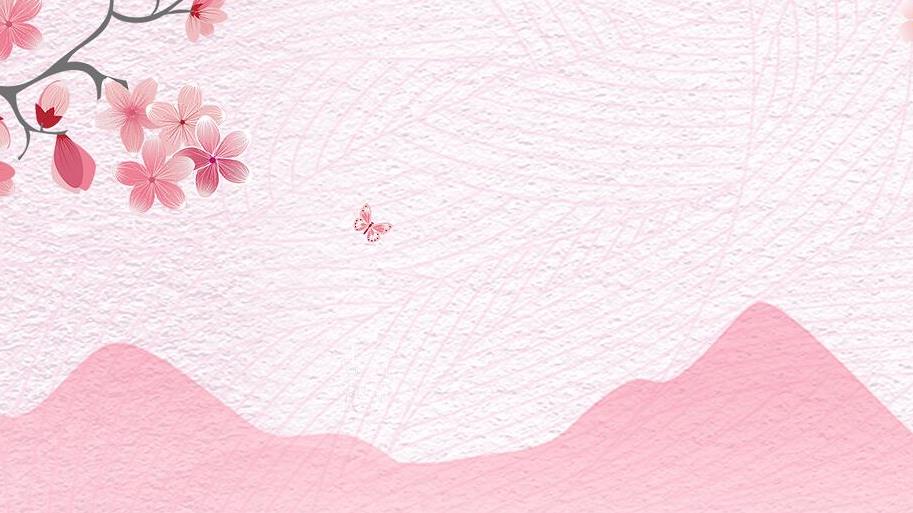 壹
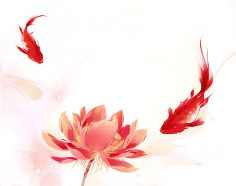 活动背景介绍
点击输入标题
点击输入文本！
点击输入文本玖。
点击输入文本！
点击输入文本。
点击输入文本！
点击输入文本。
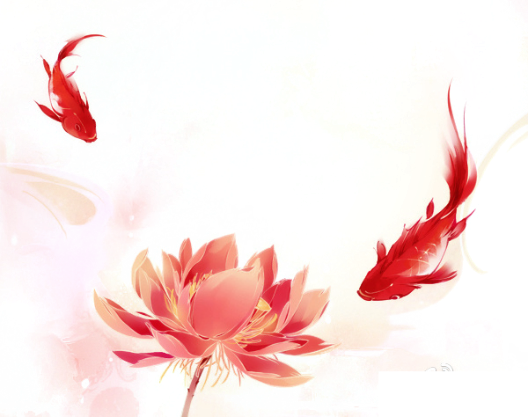 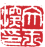 点击输入标题
点击添加标题
点击添加标题
点击添加标题
点击添加标题
点击添加标题
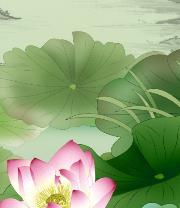 点击添加标题点击添加标题点击添加标题点击添加标题点击添加标题
点击添加标题点击添加标题点击添加标题点击添加标题点击添加标题
点击添加标题点击添加标题点击添加标题点击添加标题点击添加标题
点击添加标题点击添加标题点击添加标题点击添加标题点击添加标题
点击添加标题点击添加标题点击添加标题点击添加标题点击添加标题
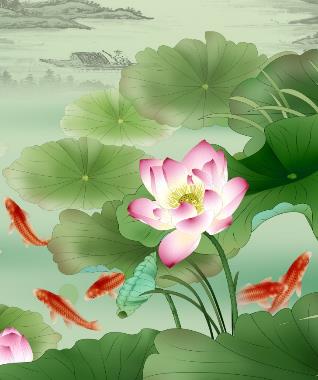 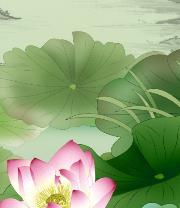 点击输入标题
单击此处输入标题文本
单击此处输入标题文本
单击此处输入标题文本
点击输入文本点击输入文本点击输入文本点击输入文本点击输入文本点击输入文本点击输入文本点击输入文本点击输入文本点击输入文本
点击输入文本点击输入文本点击输入文本点击输入文本点击输入文本点击输入文本点击输入文本点击输入文本点击输入文本点击输入文本
点击输入文本点击输入文本点击输入文本点击输入文本点击输入文本点击输入文本点击输入文本点击输入文本点击输入文本点击输入文本
点击输入标题
点击输入文本内容点击输入文本内容
点击输入文本内容
点击输入文本内容点击输入文本内容
点击输入文本内容
 
点击输入文本内容点击输入文本内容
点击输入文本内容
点击输入文本内容点击输入文本内容
点击输入文本内容
 
点击输入文本内容点击输入文本内容
点击输入文本内容
点击输入文本内容点击输入文本内容
点击输入文本内容
 
点击输入文本内容点击输入文本内容
点击输入文本内容
点击输入文本内容点击输入文本内容
点击输入文本内容
此处添加标题
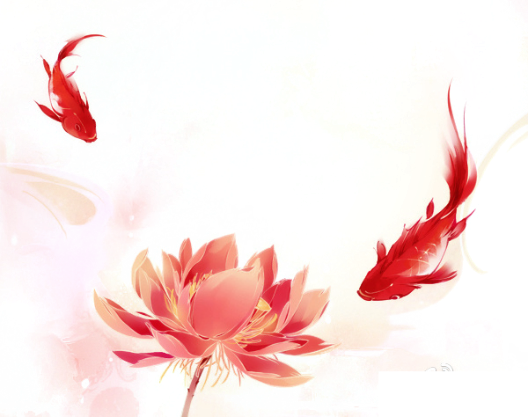 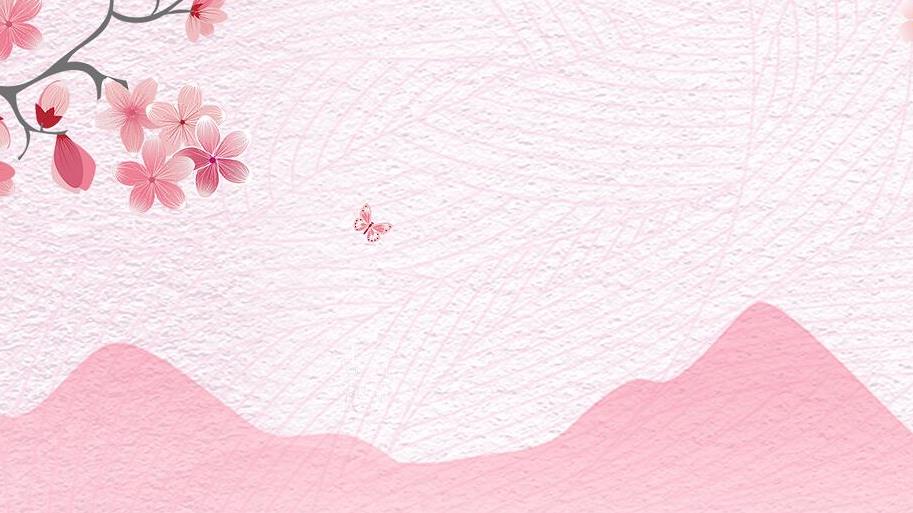 贰
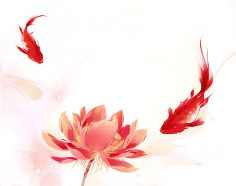 活动受众分析
点击输入标题
单击此处输入标题文本
点击输入文本点击输入文本点击输入文本
点击输入文本点击输入文本
点击输入文本点击输入文本
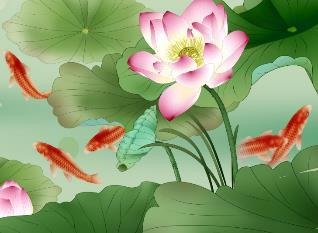 点击输入文本点击输入文本点击输入文本
点击输入文本点击输入文本
点击输入文本点击输入文本
点击输入标题
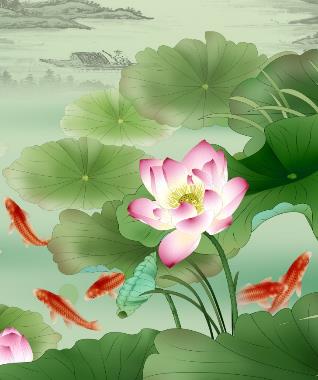 “
”
单击此处输入标题
点击输入文本点击输入文本点击输入文本
点击输入文本点击输入文本
点击输入文本点击输入文本点击输入文本点击输入文本点击输入文本
点击输入文本点击输入文本
点击输入文本点击输入文本
点击输入文本点击输入文本点击输入文本
点击输入文本点击输入文本
点击输入文本点击输入文本
点击输入标题
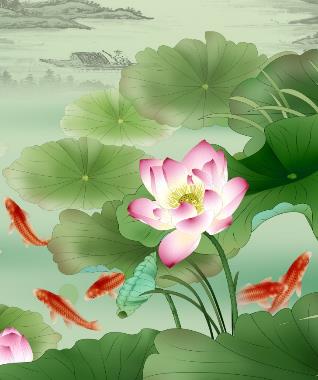 输入文本
输入文本
点击输入文本点击输入文本点击输入文本
点击输入文本点击输入文本
点击输入文本点击输入文本
点击输入文本点击输入文本点击输入文本
点击输入文本点击输入文本
点击输入文本点击输入文本
点击输入标题
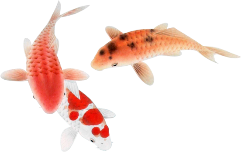 单击此处输入标题文本
单击此处输入标题文本
寻寻觅觅，冷冷清清，凄凄惨惨戚戚。乍暖还寒时候，最难将息。三杯两盏淡酒，怎敌他、晚来风急？雁过也，正伤心，却是旧时相识。
满地黄花堆积。憔悴损，如今有谁堪摘？守着窗儿，独自怎生得黑？梧桐更兼细雨，到黄昏、点点滴滴。这次第，怎一个愁字了得！
寻寻觅觅，冷冷清清，凄凄惨惨戚戚。乍暖还寒时候，最难将息。三杯两盏淡酒，怎敌他、晚来风急？雁过也，正伤心，却是旧时相识。
满地黄花堆积。憔悴损，如今有谁堪摘？守着窗儿，独自怎生得黑？梧桐更兼细雨，到黄昏、点点滴滴。这次第，怎一个愁字了得！
单击此处输入标题文本
寻寻觅觅，冷冷清清，凄凄惨惨戚戚。乍暖还寒时候，最难将息。三杯两盏淡酒，怎敌他、晚来风急？雁过也，正伤心，却是旧时相识。
满地黄花堆积。憔悴损，如今有谁堪摘？守着窗儿，独自怎生得黑？梧桐更兼细雨，到黄昏、点点滴滴。这次第，怎一个愁字了得！
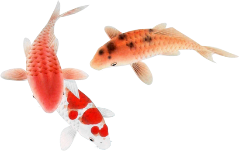 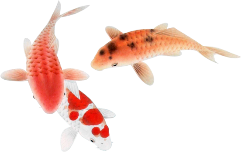 点击输入标题
点击添加标题点击添加标题点击添加标题点击添加标题点击添加标题点击添加点击添加标题点击添加标题点击添加标题点击添加标题点击添加标题 点击添加标题
40%
点击添加标题点击添加标题点击添加标题点击添加标题点击添加标题点击添加点击添加标题点击添加标题点击添加标题点击添加标题点击添加标题 点击添加标题
50%
点击添加标题点击添加标题点击添加标题点击添加标题点击添加标题点击添加点击添加标题点击添加标题点击添加标题点击添加标题点击添加标题 点击添加标题
70%
点击添加标题点击添加标题点击添加标题点击添加标题点击添加标题点击添加点击添加标题点击添加标题点击添加标题点击添加标题点击添加标题 点击添加标题
50%
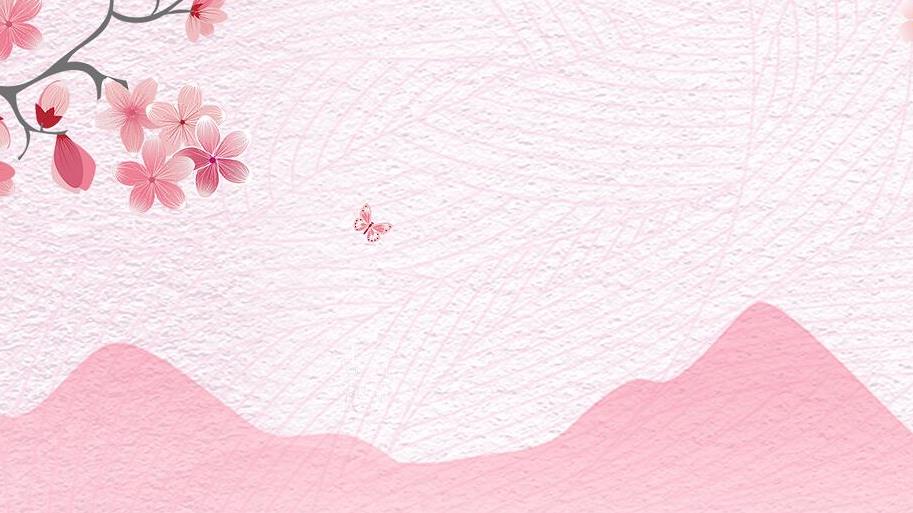 叁
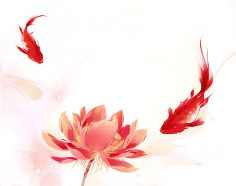 活动执行流程
点击输入标题
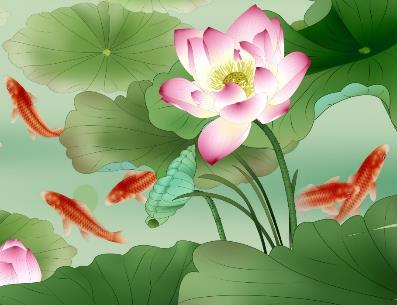 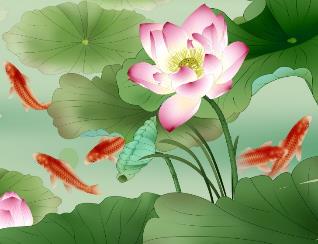 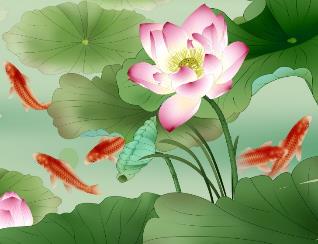 单击此处输入标题文本
点击输入文本点击输入文本点击输入文本
点击输入文本点击输入文本
点击输入文本点击输入文本点击输入文本点击输入文本点击输入文本
点击输入文本点击输入文本点击输入文本点击输入文本
点击输入标题
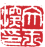 单击此处输入标题
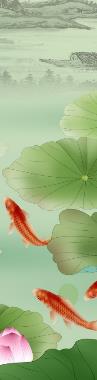 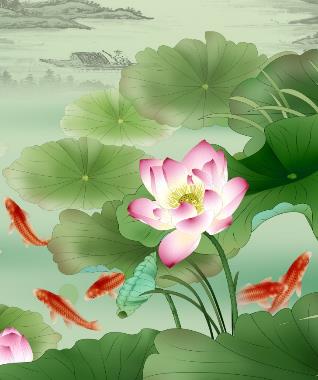 点击输入文本点击输入文本点击输入文本
点击输入文本点击输入文本
点击输入文本点击输入文本
此处添加标题
单击此处输入标题
点击输入文本点击输入文本点击输入文本
点击输入文本点击输入文本
点击输入文本点击输入文本
点击输入标题
2010
点击添加标题点击添加标题点击添加标题点击添加标题点击添加标题
2011
点击添加标题点击添加标题点击添加标题点击添加标题点击添加标题
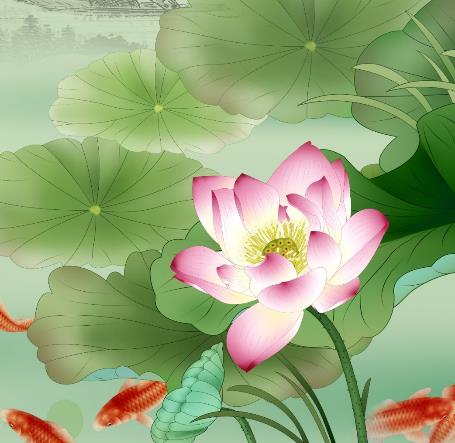 2012
点击添加标题点击添加标题点击添加标题点击添加标题点击添加标题
2013
点击添加标题点击添加标题点击添加标题点击添加标题点击添加标题
2014
点击添加标题点击添加标题点击添加标题点击添加标题点击添加标题
2015
点击添加标题点击添加标题点击添加标题点击添加标题点击添加标题
2016
点击添加标题点击添加标题点击添加标题点击添加标题点击添加标题
点击输入标题
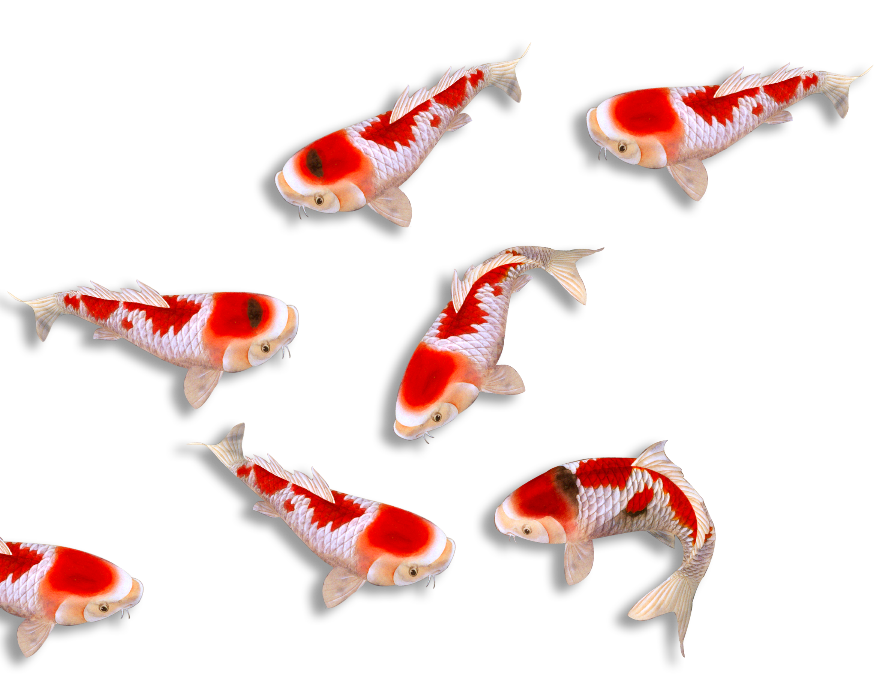 点击输入文本点击输入文本点击输入文本点击输入文本点击输入文本点击输入文本点击输入文本点击输入文本点击输入文本点击输入文本点击输入文本点击输入文本点击输入文本
此处添加标题
点击输入标题
strength
weakness
点击添加标题点击添加标题点击添加标题点击添加标题点击添加标题
点击添加标题点击添加标题点击添加标题点击添加标题点击添加标题
S
W
O
T
threats
opportunities
点击添加标题点击添加标题点击添加标题点击添加标题点击添加标题
点击添加标题点击添加标题点击添加标题点击添加标题点击添加标题
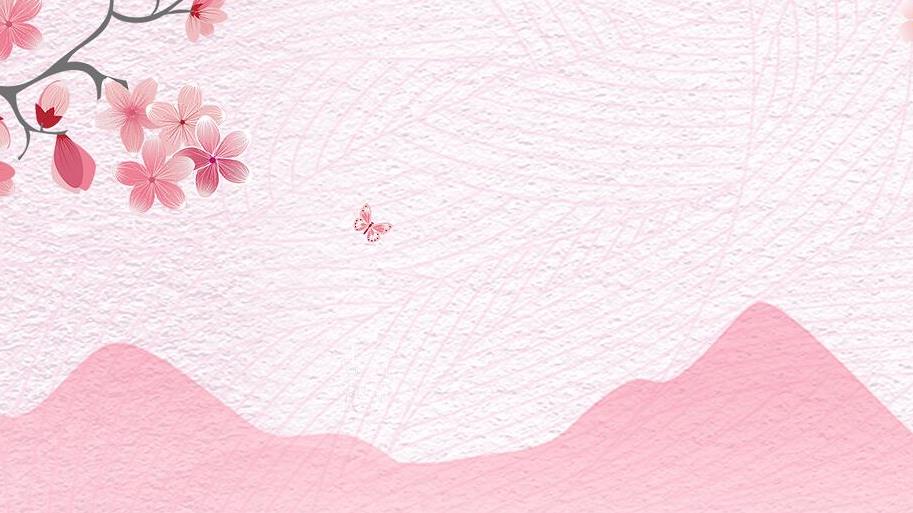 肆
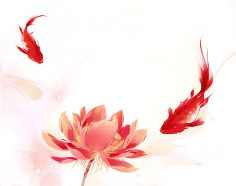 活动经费预算
点击输入标题
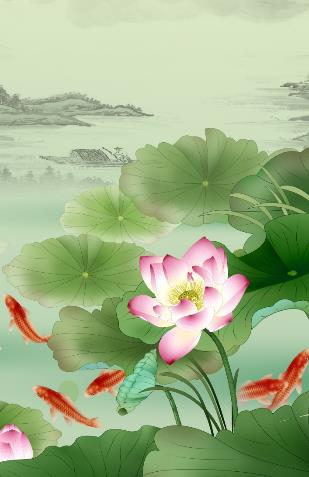 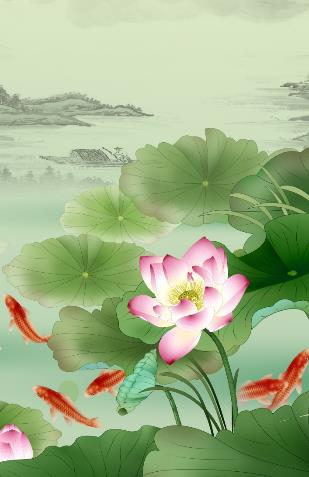 70%
点击添加标题
点击添加标题点击添加标题点击添加标题点击添加标题点击添加点击添加标题点击添加标题点击添加标题
45%
点击添加标题
点击添加标题点击添加标题点击添加标题点击添加标题点击添加点击添加标题点击添加标题点击添加标题
60%
点击添加标题
点击添加标题点击添加标题点击添加标题点击添加标题点击添加点击添加标题点击添加标题点击添加标题
点击输入标题
点击输入文本内容点击输入文本内容
点击输入文本内容
点击输入文本内容点击输入文本内容
点击输入文本内容
 点击输入文本内容点击输入文本内容
点击输入文本内容
点击输入文本内容点击输入文本内容
点击输入文本内容
 
点击输入文本内容点击输入文本内容
点击输入文本内容
点击输入文本内容点击输入文本内容
点击输入文本内容
 
点击输入文本内容点击输入文本内容
点击输入文本内容
点击输入文本内容点击输入文本内容
点击输入文本内容
 
点击输入文本内容点击输入文本内容
点击输入文本内容
点击输入文本内容点击输入文本内容
点击输入文本内容
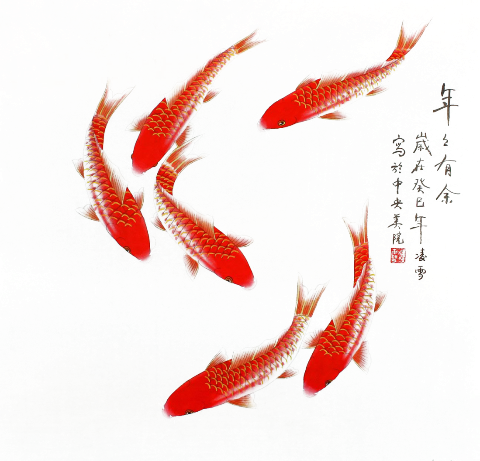 点击输入标题
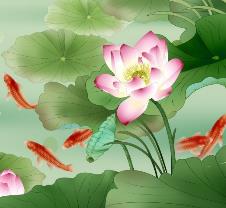 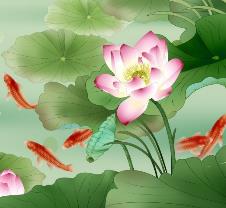 点击添加标题点击添加标题点击添加标题点击添加标题点击添加标题点击添加点击添加标题点击添加标题点击添加标题点击添加标题点击添加标题 点击添加标题
点击添加标题点击添加标题点击添加标题点击添加标题点击添加标题点击添加点击添加标题点击添加标题点击添加标题点击添加标题点击添加标题 点击添加标题
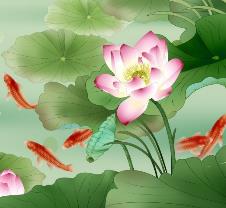 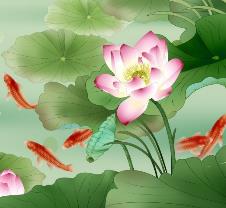 点击添加标题点击添加标题点击添加标题点击添加标题点击添加标题点击添加点击添加标题点击添加标题点击添加标题点击添加标题点击添加标题 点击添加标题
点击添加标题点击添加标题点击添加标题点击添加标题点击添加标题点击添加点击添加标题点击添加标题点击添加标题点击添加标题点击添加标题 点击添加标题
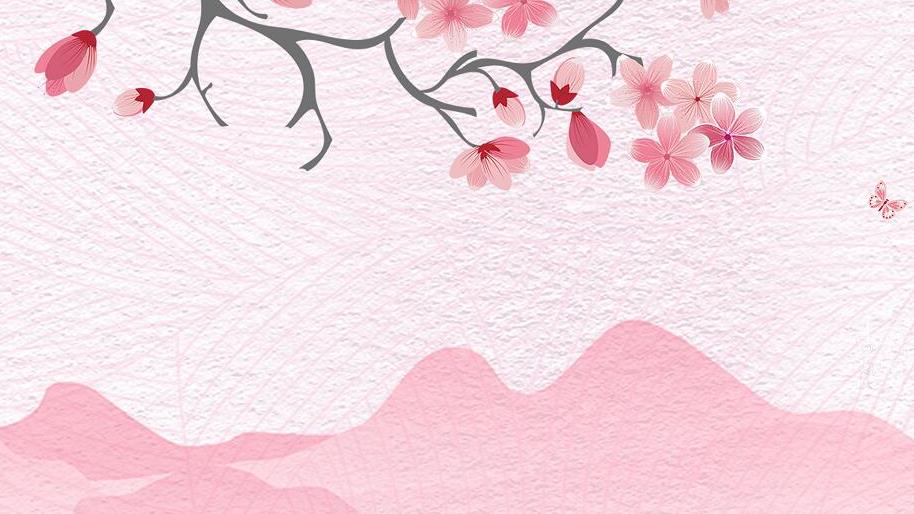 谢
谢